LHCStartUp2010-V1JA0,  http://atlas.kek.jp/sub/poster/index.html
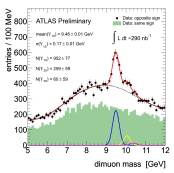 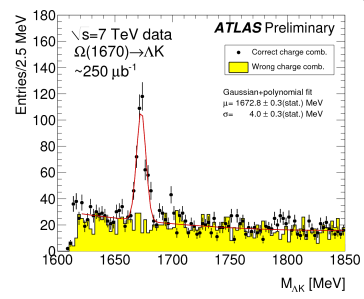 2010年夏までの成果
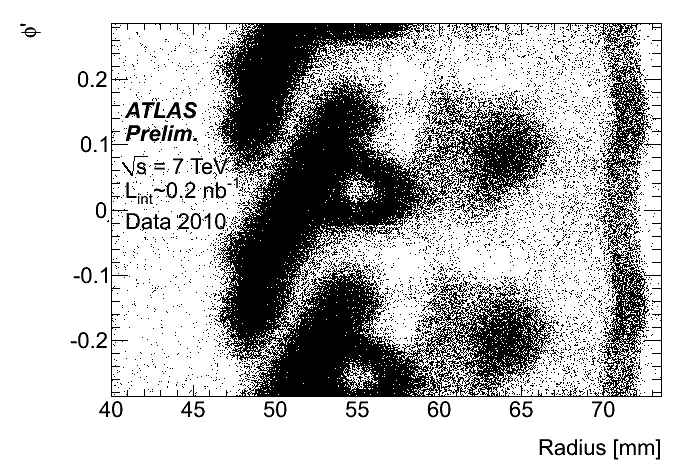 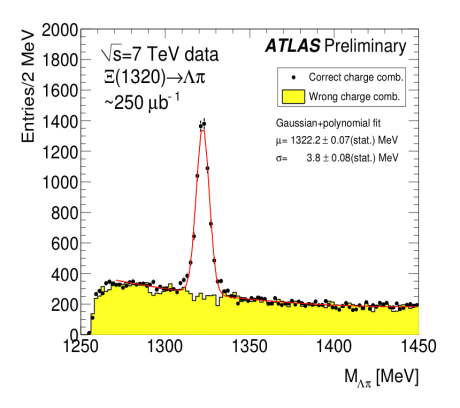 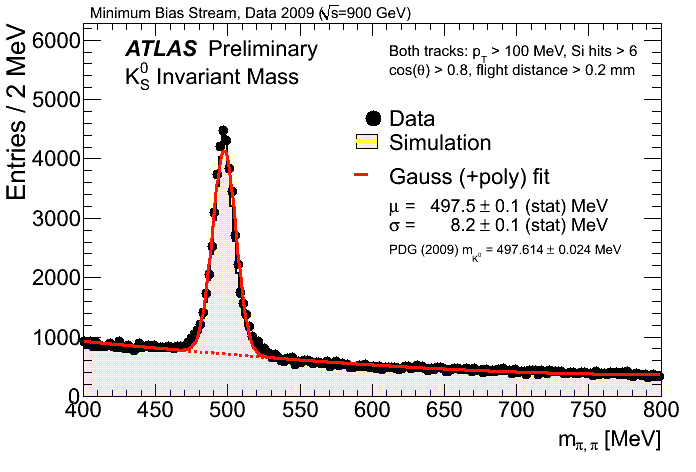 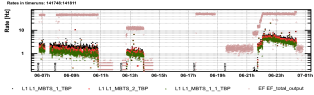 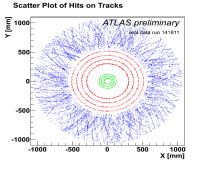 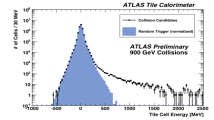 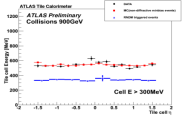 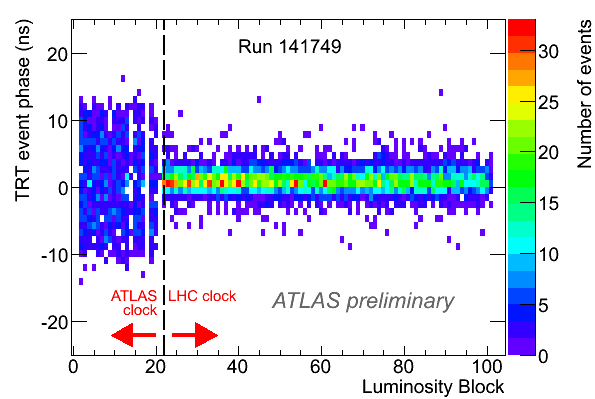 Ω→Λπ
データ
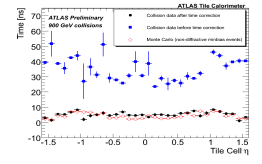 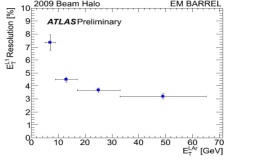 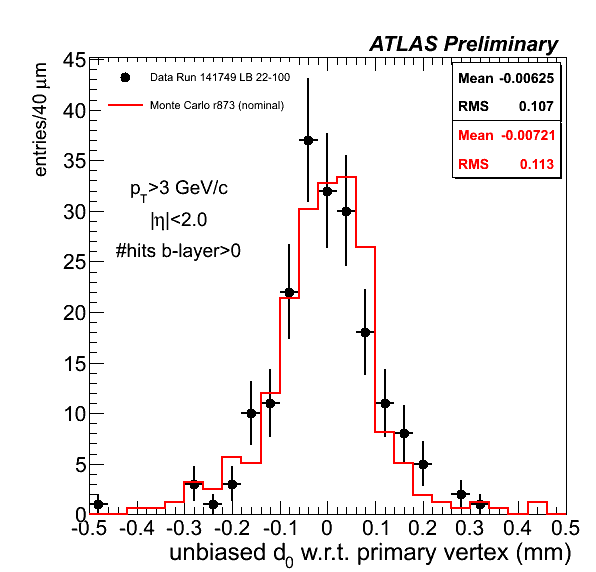 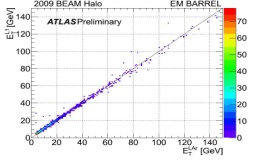 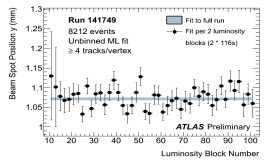 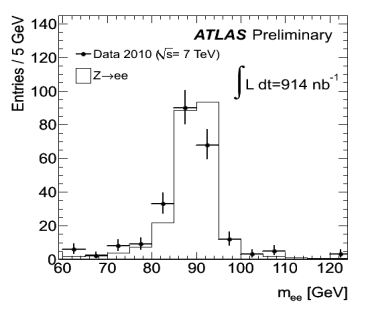 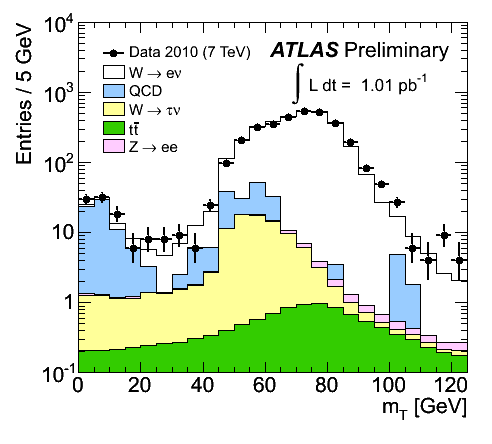 Ξ→Λπ
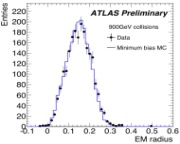 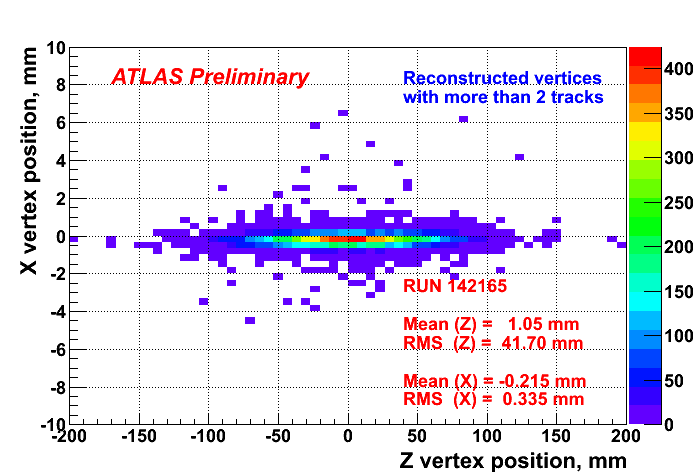 K０→π+π-
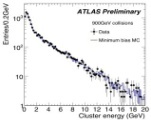 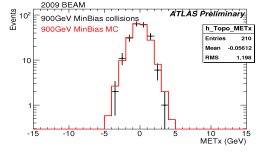 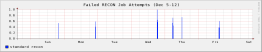 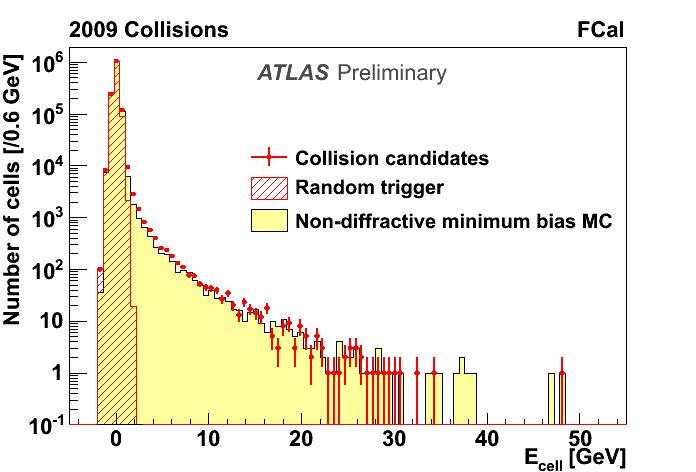 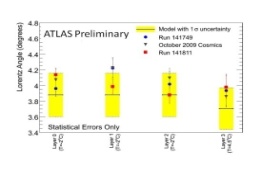 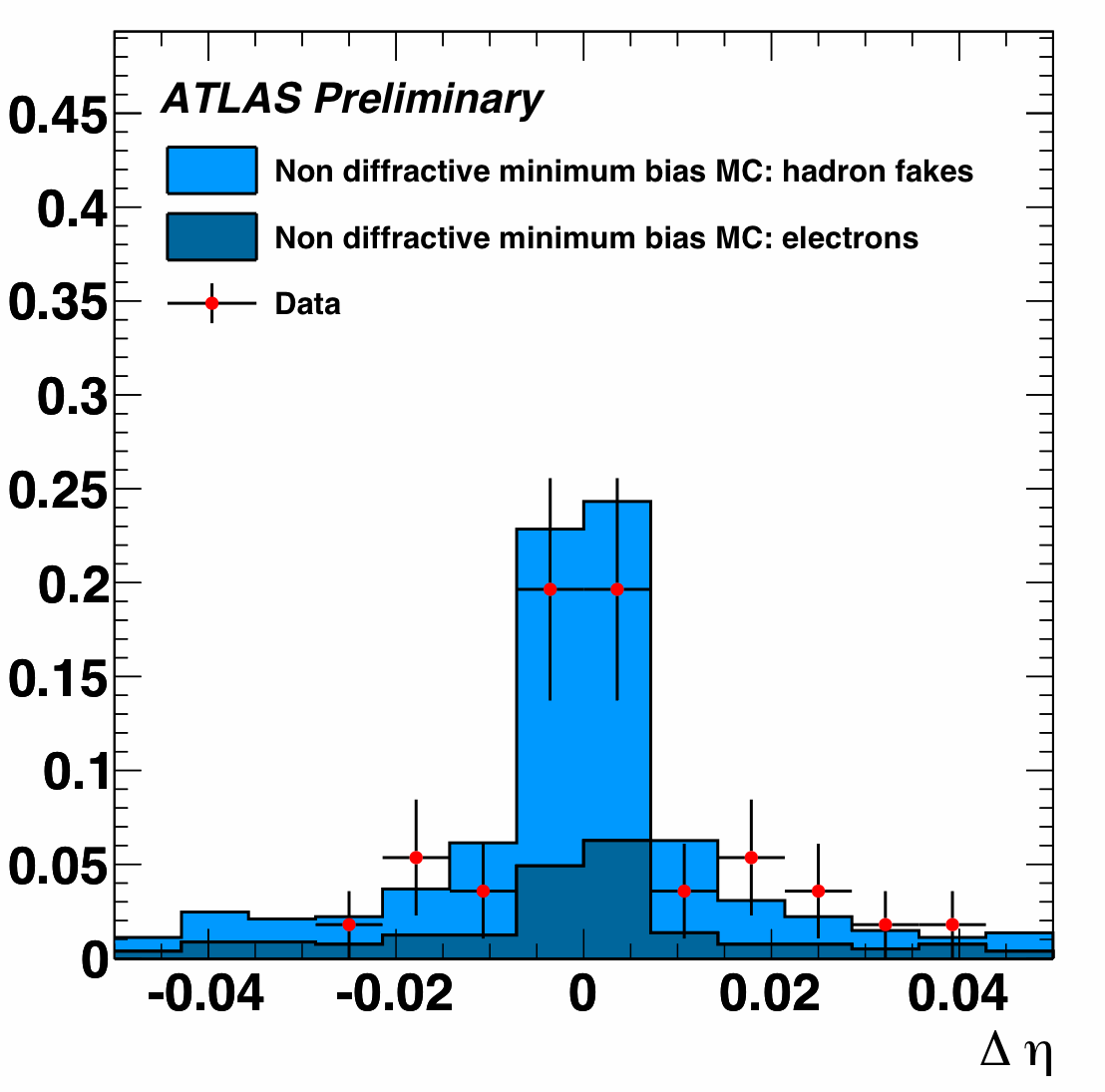 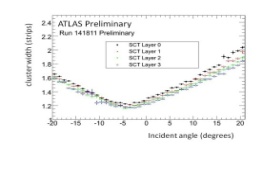 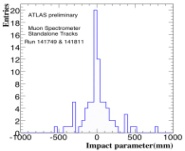 測定器の性能の確認
既知粒子の再発見
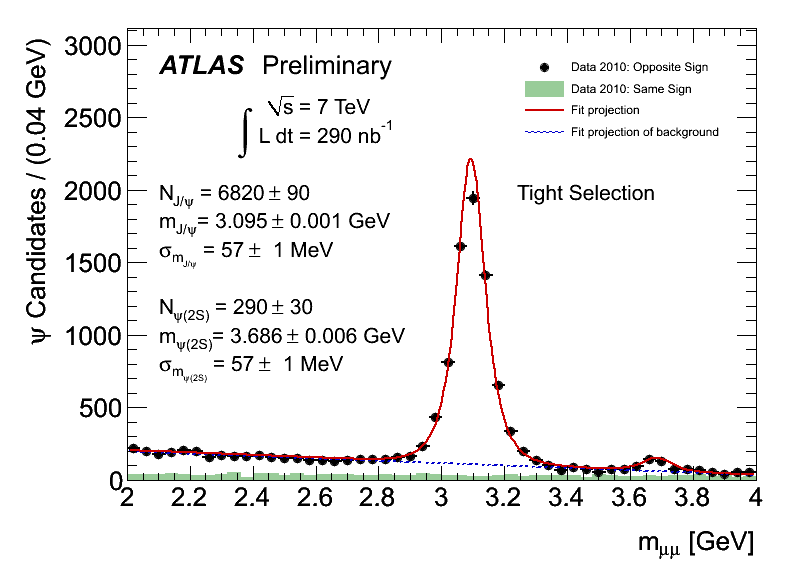 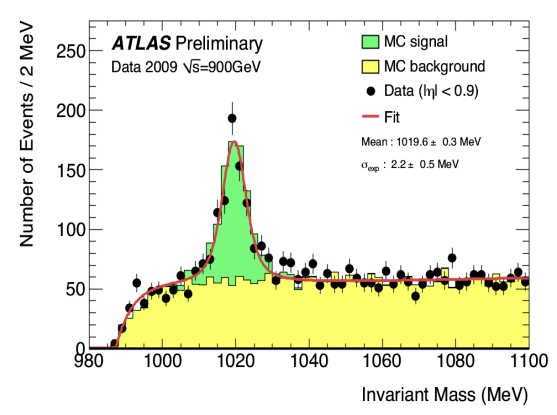 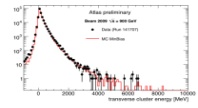 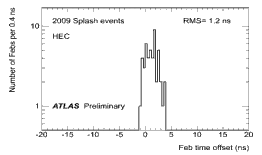 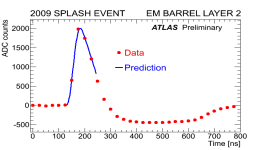 electron channel
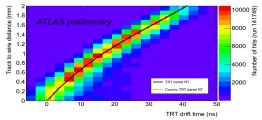 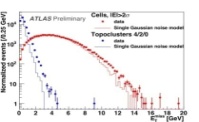 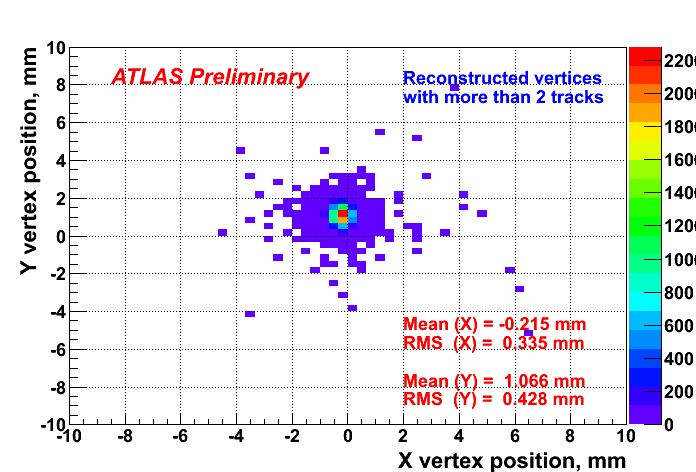 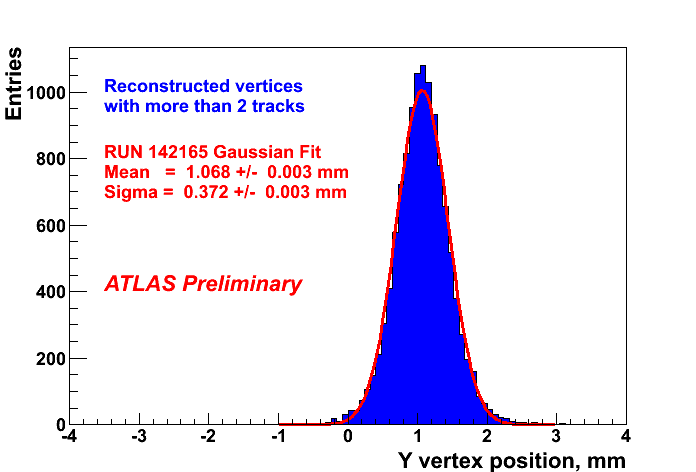 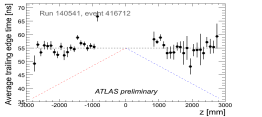 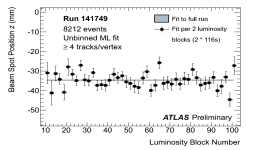 J/Ψ→μμ
φ→KK
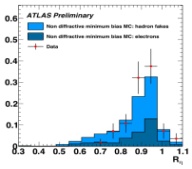 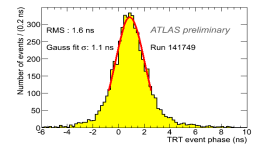 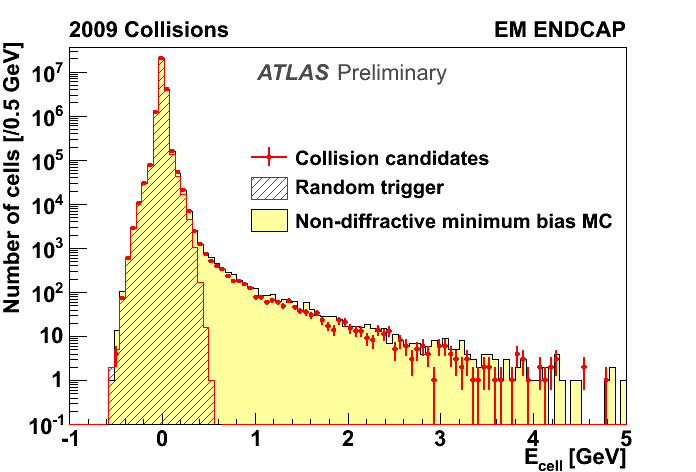 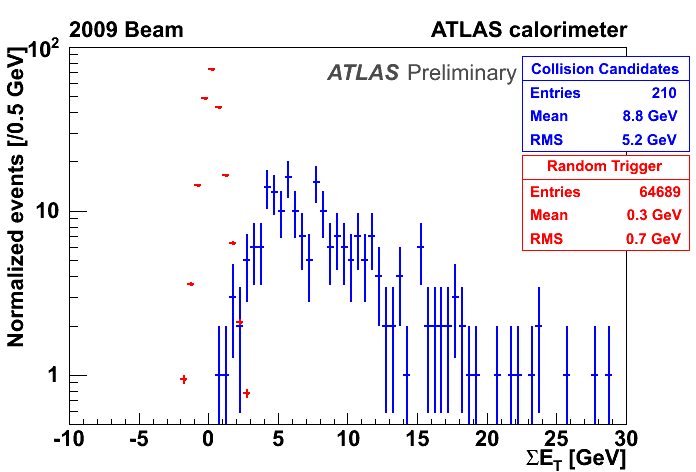 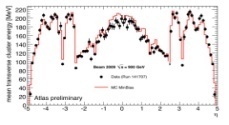 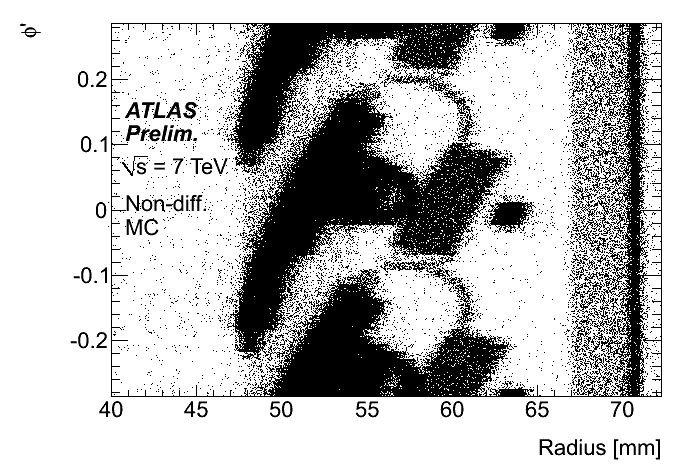 シミュレーション
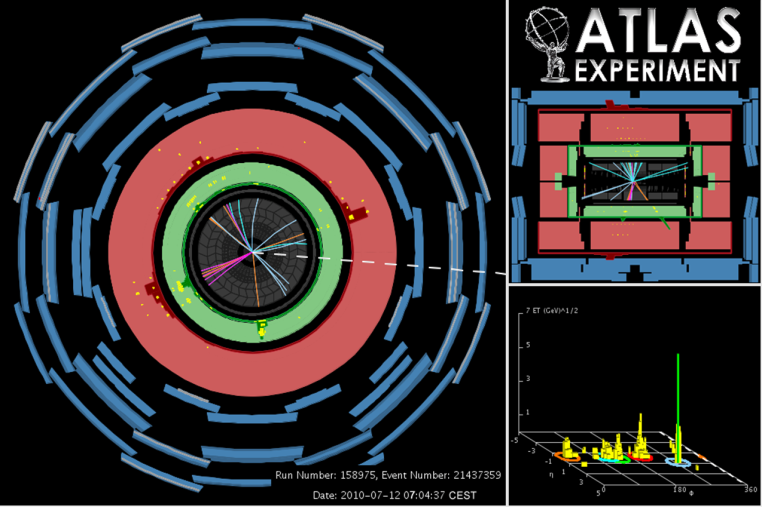 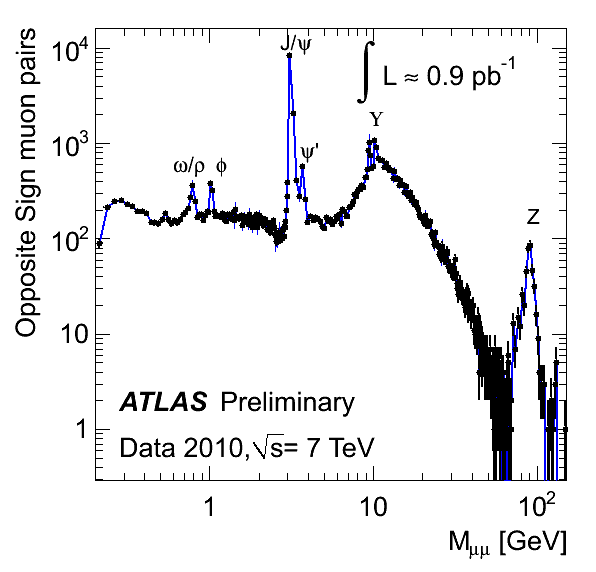 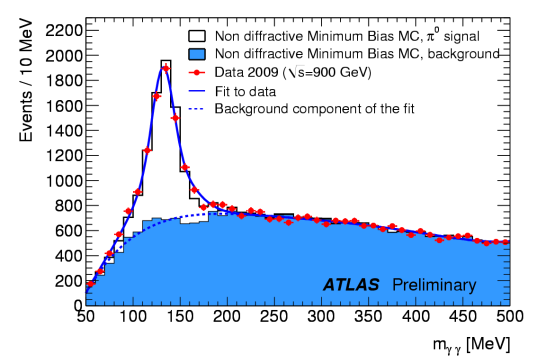 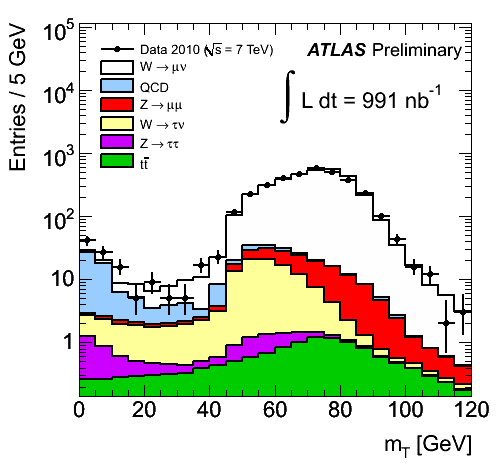 LJ2 event
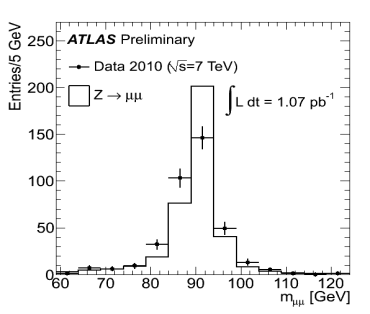 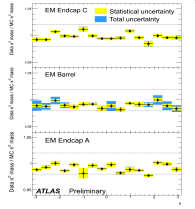 π0→γγ
muon channel
Pt e = 41.4 GeV 
Et miss = 89.3 GeV
Mt =68.7 GeV
  4jet with  1 b-tagged
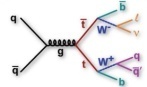 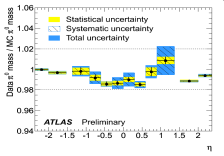 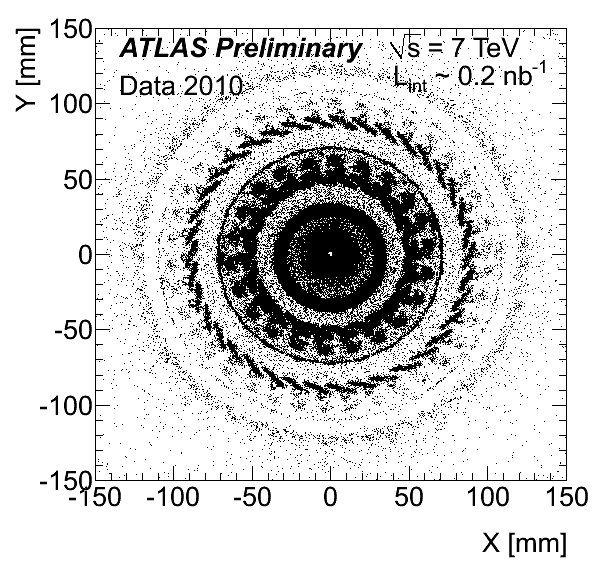 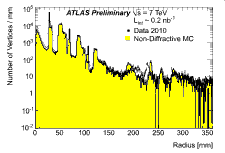 アトラスの検出器で測定された2つの粒子a,bの運動量から不変質量Mabを計算し分布をとると、その2粒子が親の粒子から崩壊してできたものなら、親の質量にピークをつくる。このようにして新粒子を探していく。
  (ここにあげたものは、過去100年ぐらいの間に既に発見されている粒子）
シミューレーションから想定されていた検出器の性能と実データでみた性能を比較しながら、問題点を見つけていく。アトラス測定器を非常によくモデル化できていることがわかる。
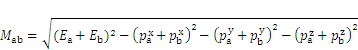 ジェット
Ｗ，Ｚ
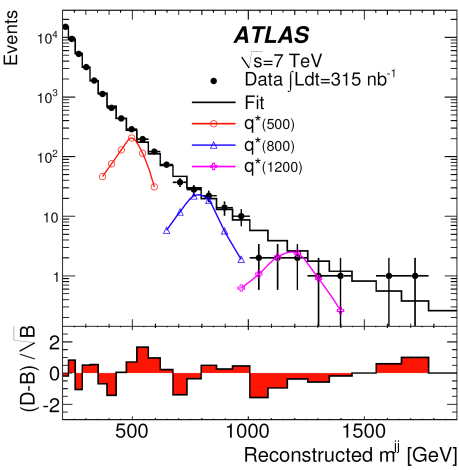 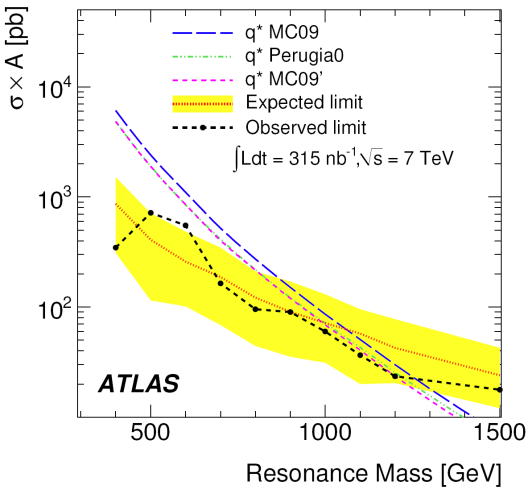 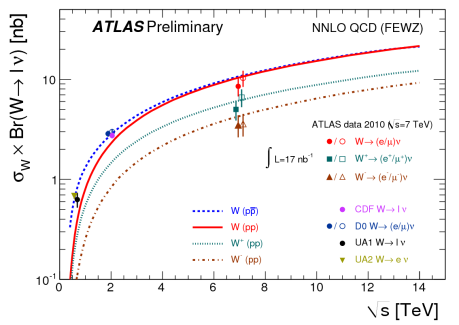 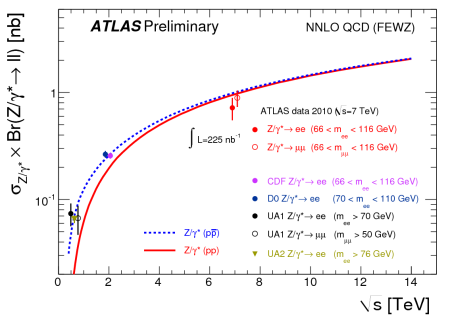 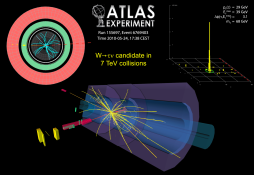 上図は2つのジェットに崩壊する新粒子の探索結果

左は8月に観測された最高不変質量の2ジェット事象。
1st jet: pT = 890 GeV, y = -0.6, φ = -2.8 
2nd jet: pT = 760 GeV, y = 0.6, φ = 0.3 
3rd jet: pT = 30 GeV, y = 1.5, φ = 0.4
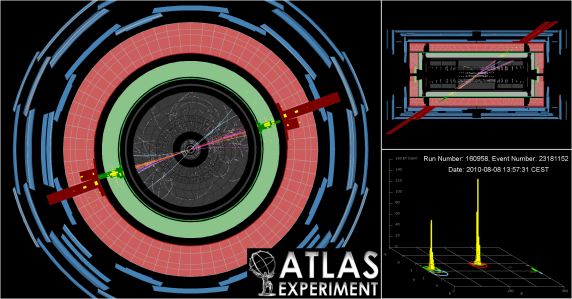 Ｗ→τν
Ｗ粒子は見えない粒子（ニュートリノ）とレプトンに崩壊するが、アトラス検出器でとらえることができた。
超対称性粒子の探索の始まり
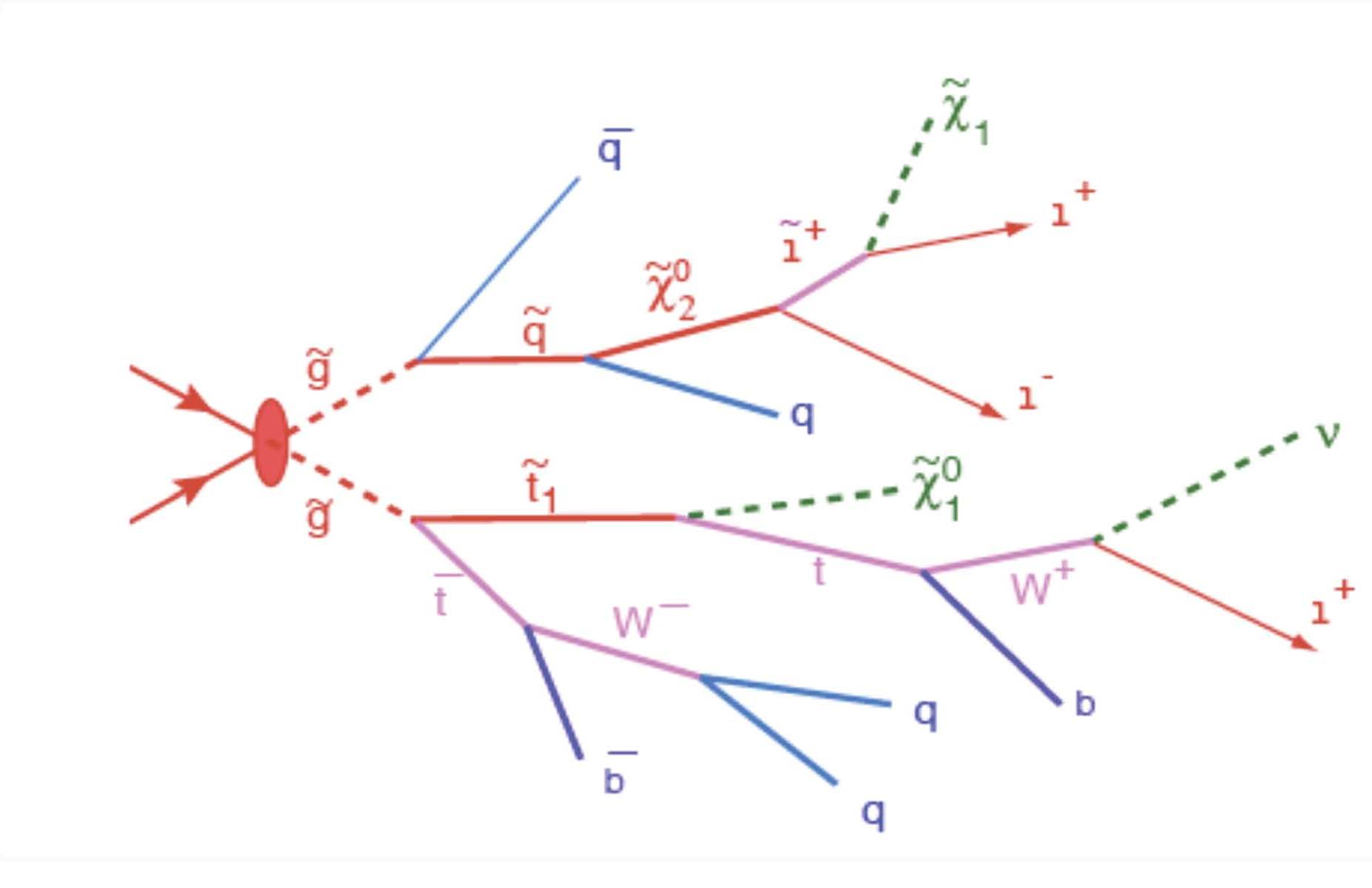 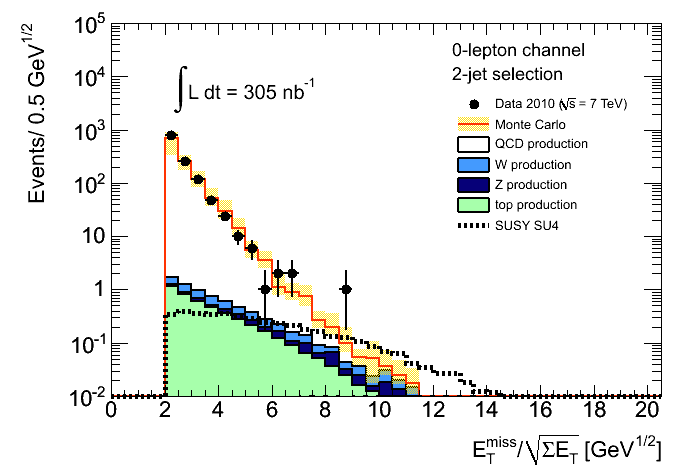 探索を始めるにはまだデータが足りない。いまは普通の反応からくる偽物（バックグランド）をきちんと説明できるかを調べている。
でも中には下のような興味深いイベントも見つかってきている。
トップクォークの再発見
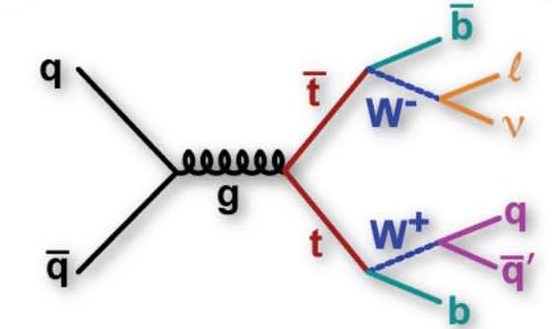 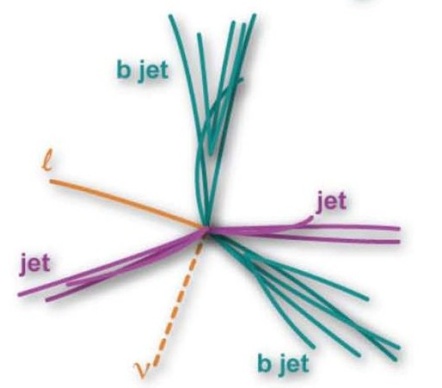 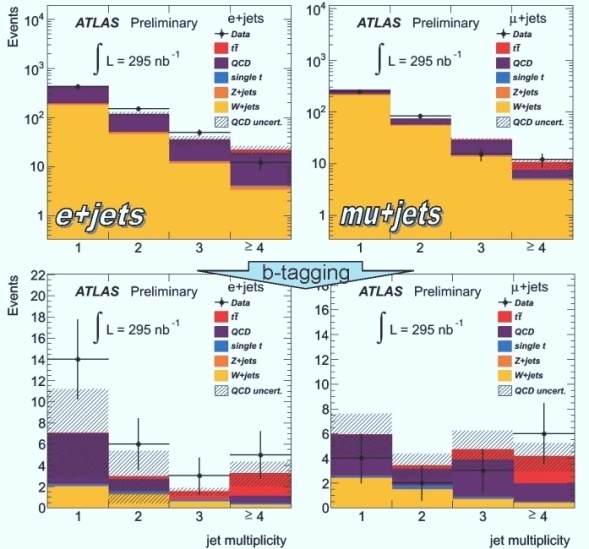 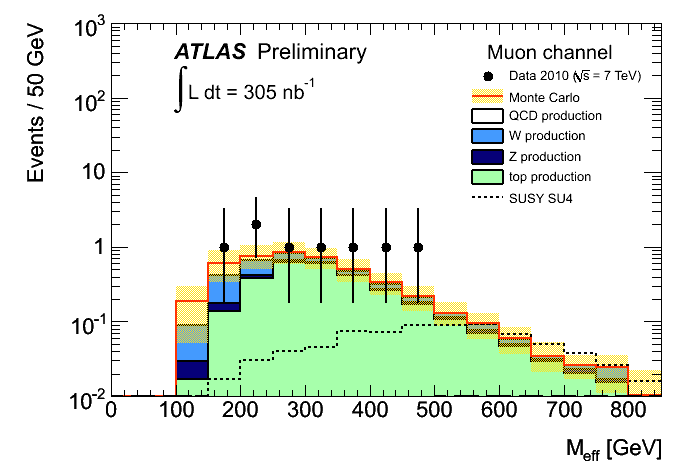 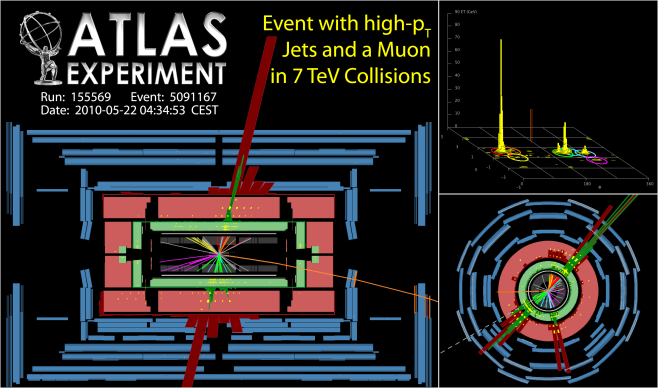 Meff (with 2 jets + mu + Emiss) : 915 GeV
Meff (with all jets + mu + Emiss) : 1156 GeV
m+   Pt = 25 GeV  eta=2.33
Et miss = 118GeV
トップクォークはＷ粒子とボトムクォークに崩壊する。Ｗの崩壊のタイプで仕分をして探索する。